English grade 6
Chapter 1 Time and activities
Unit 4 Time at home
What do you do in the morning?
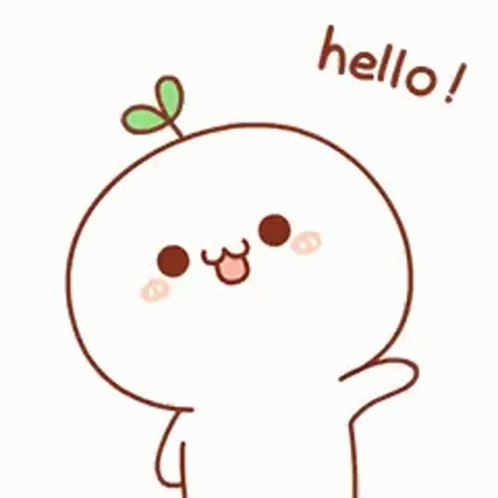 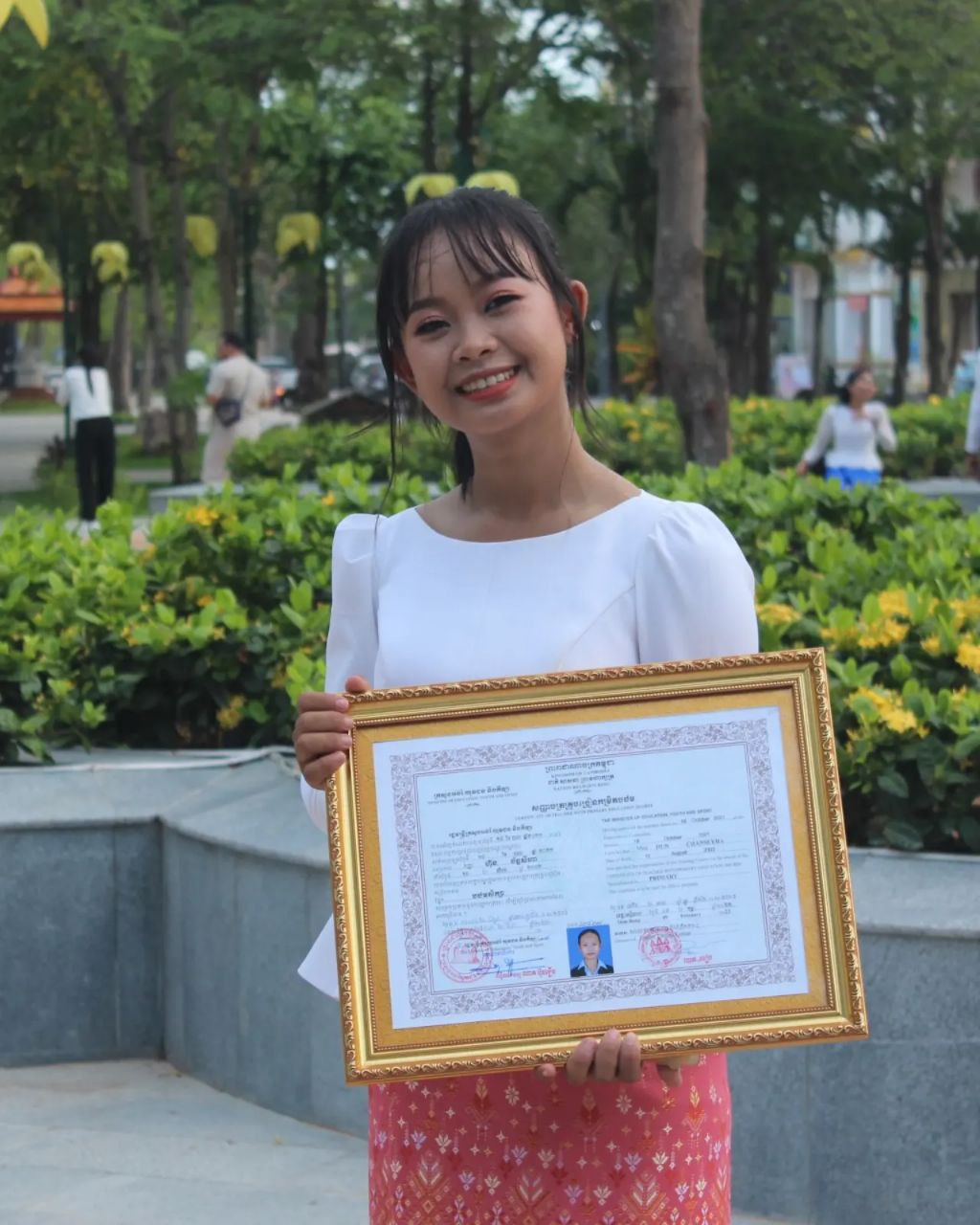 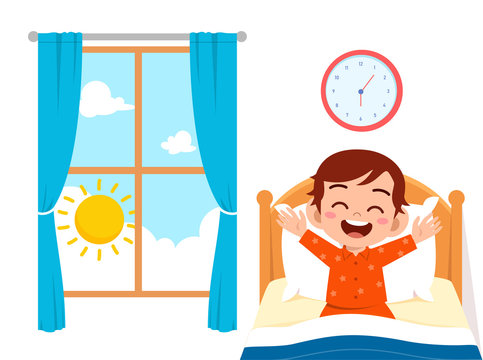 morning
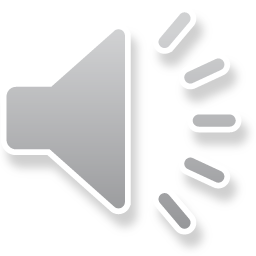 ពេលព្រឹក
Brush the teeth
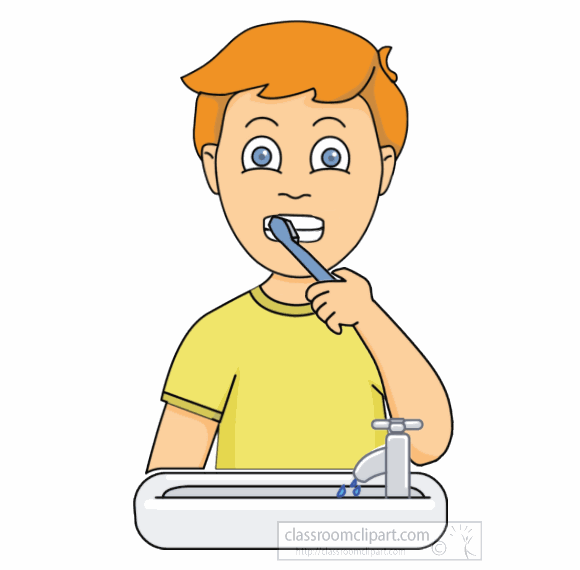 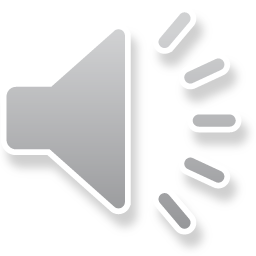 ដុសធ្មេញ
Wash my face
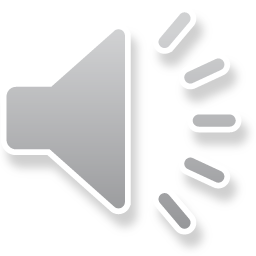 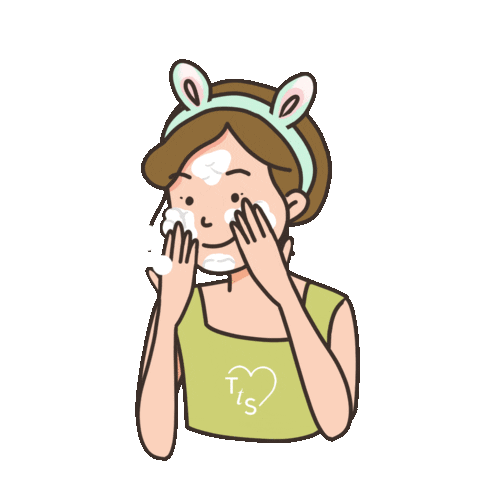 លុប​មុខ(របស់ខ្ញុំ)
Listen and repeat
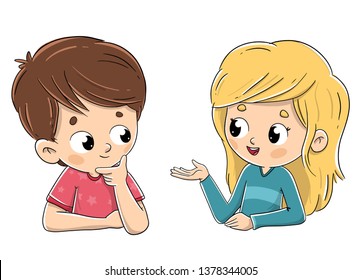 What do you do in the morning?
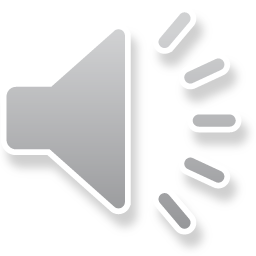 តើអ្នកធ្វើអ្វីនៅពេលព្រឹក?
Listen and repeat
I brush my teeth.
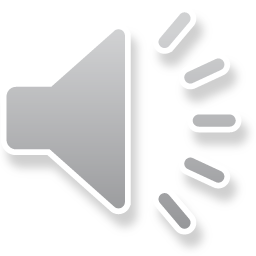 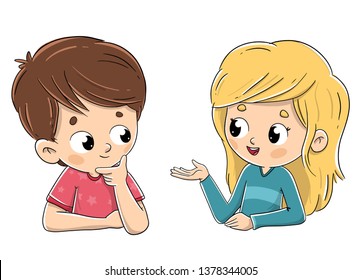 ខ្ញុំដុសធ្មេញ
Brush my teeth, clean the house, wash my face, take a shower
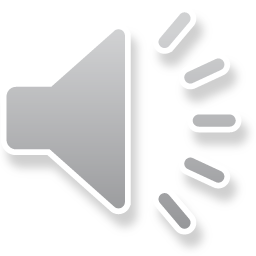 Pair work
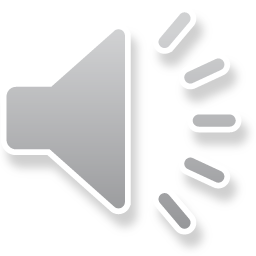 What do you do in the morning?
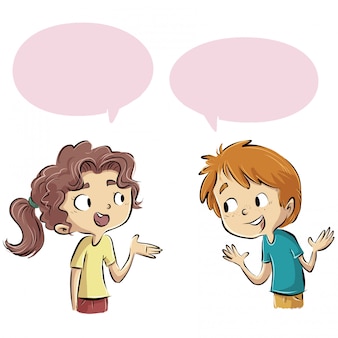 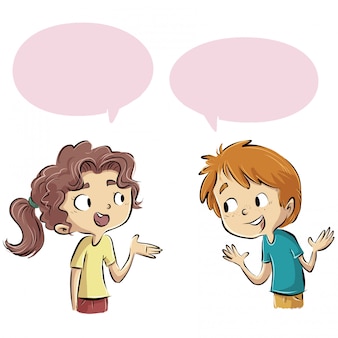 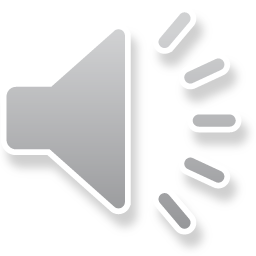 I brush my teeth.
Brush my teeth, clean the house, wash my face, take a shower
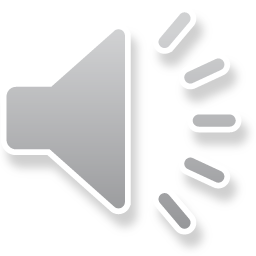 Group work  
Brush my teeth, clean the house, wash my face, take a shower
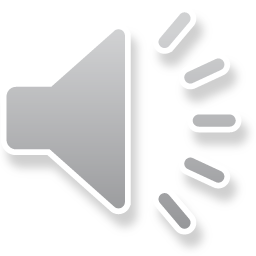 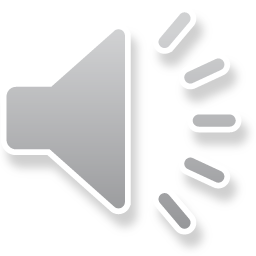 1
What do you do in the morning?
I ……………….
What do you do in the morning?
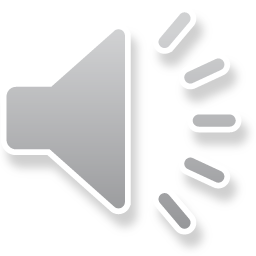 4
I brush my teeth.
What do you do in the morning?
2
I ………………...
What do you do in the morning?
3
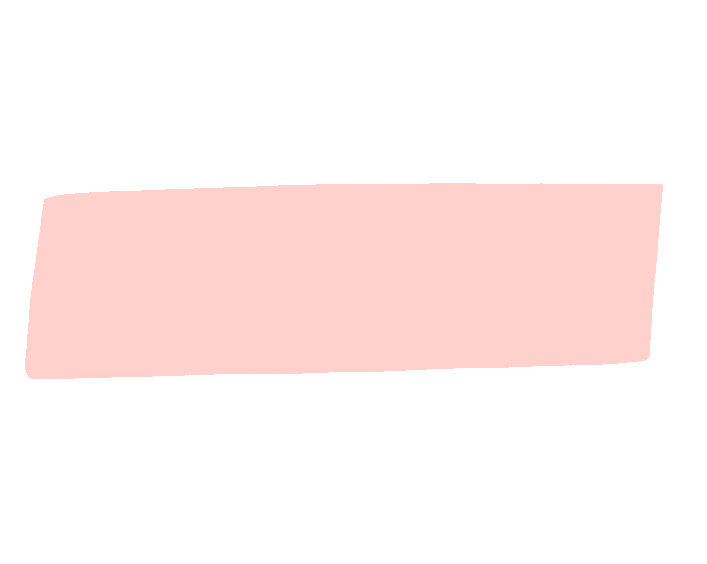 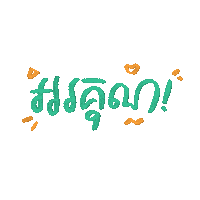 By Hun chanseyha